Interní grantová soutěž 2020
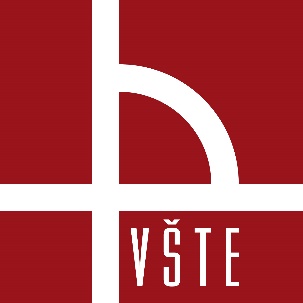 Vysoká škola technická a ekonomická 
v Českých Budějovicích
Ústav technicko-technologický
Environmentální výzkumné pracoviště
Inovace experimentů pro demonstraci učiva CHS Chemie 
a podpora výzkumné aktivity materiálového centra VŠTE
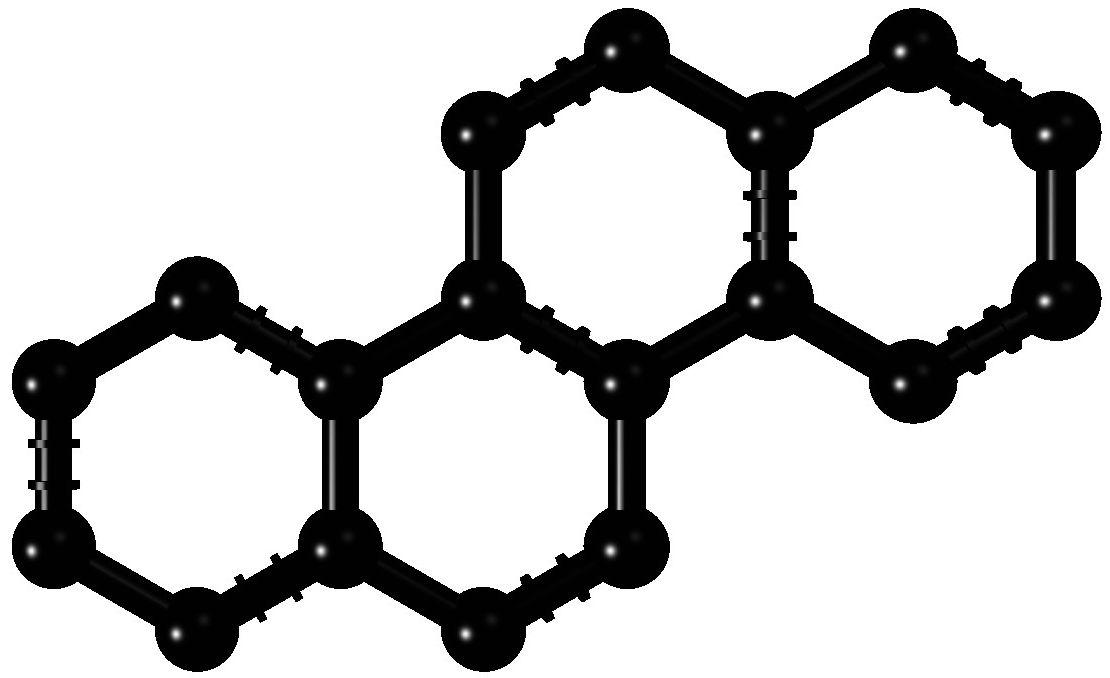 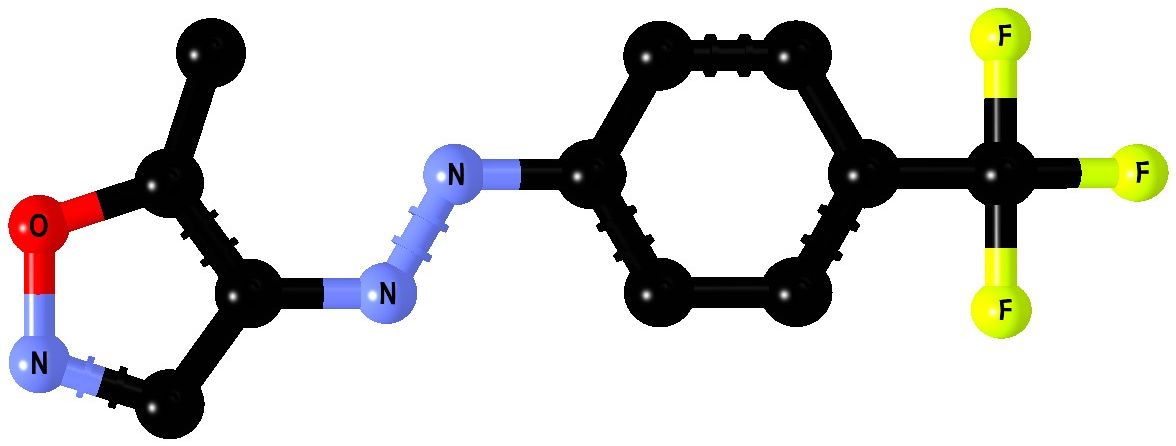 hlavní řešitel:	Ing. Jan Podlesný Ph.D.
spoluřešitelé: 	prof. Ing. Filip Bureš Ph.D.
			Ing. Veronika Jelínková
Cíle řešení
Podpora výzkumné aktivity pracovní skupiny materiálové laboratoře
pokročilá kvalitativní i kvantitativní GC/MS analýza polycyklických aromatických 
	uhlovodíků (PAU) přítomných v recyklátu z použitých pneumatik
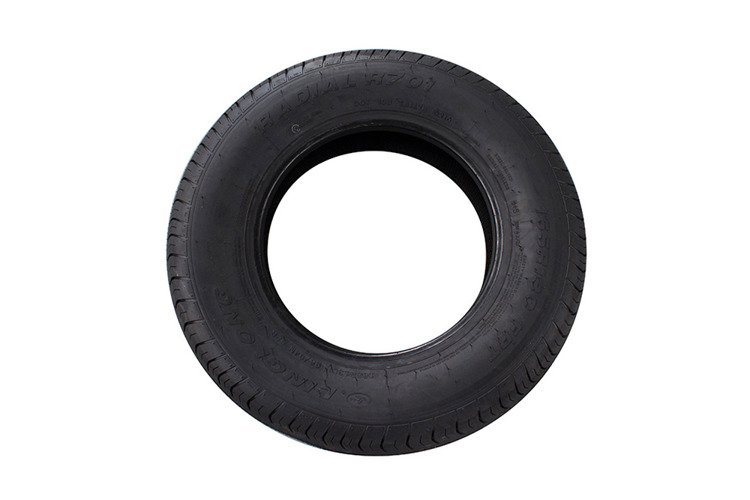 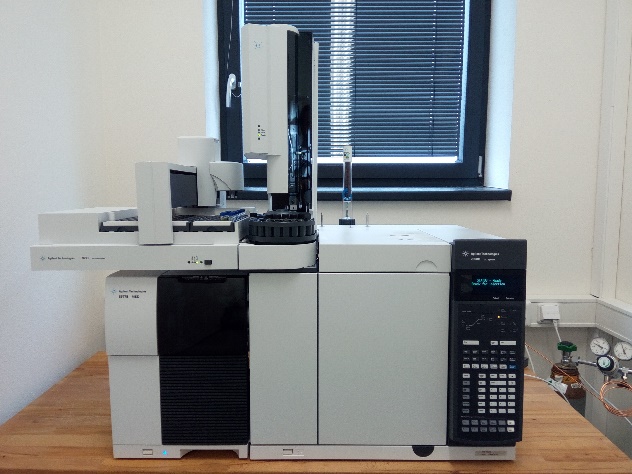 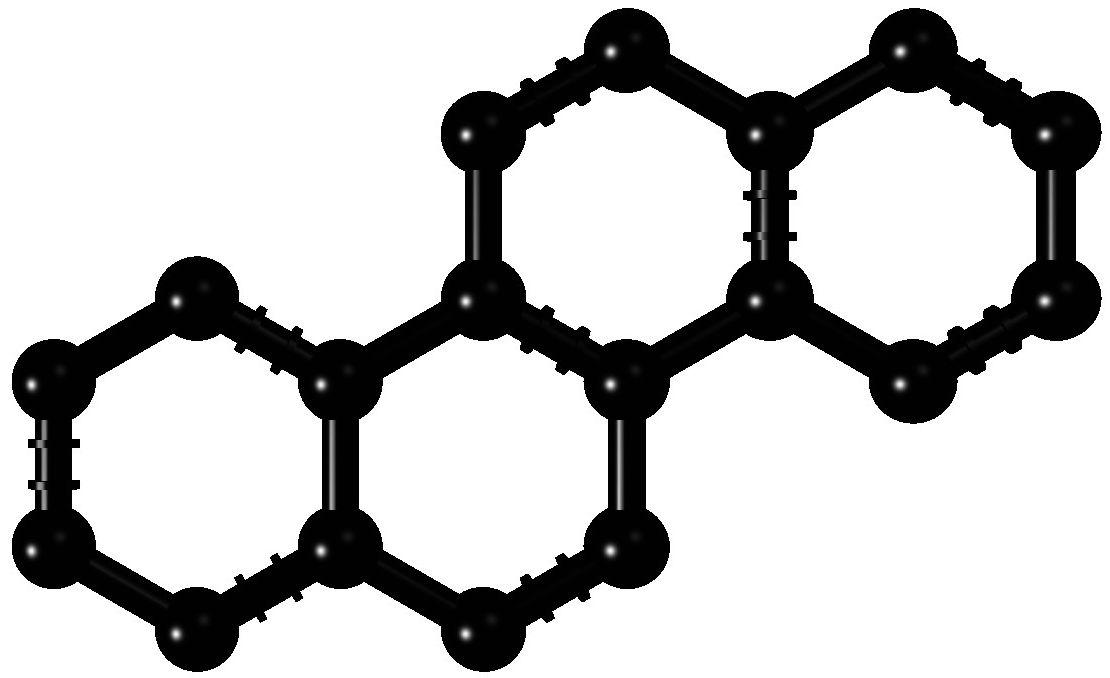 termogravimetrická analýza (TGA) derivátů na bázi selenu pro atomární depozici
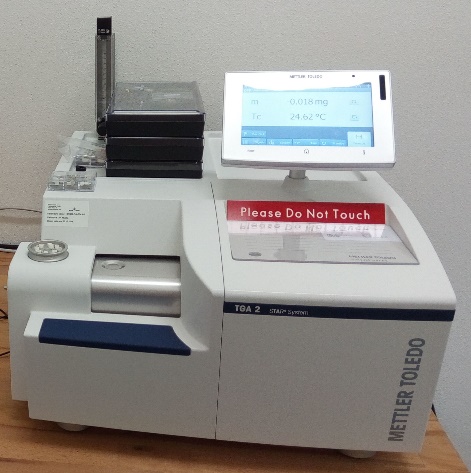 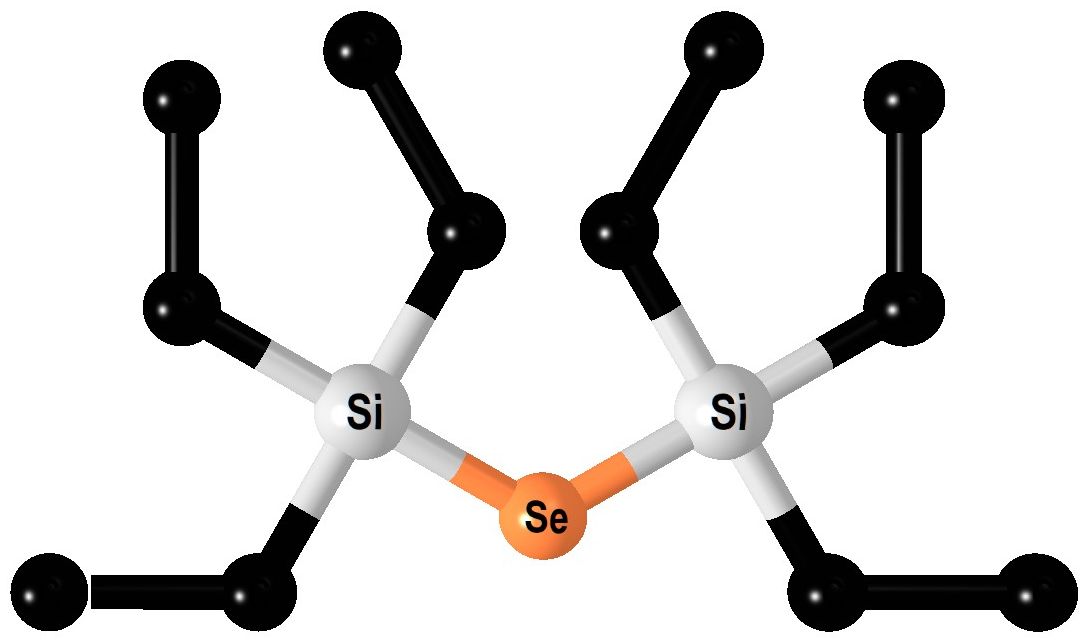 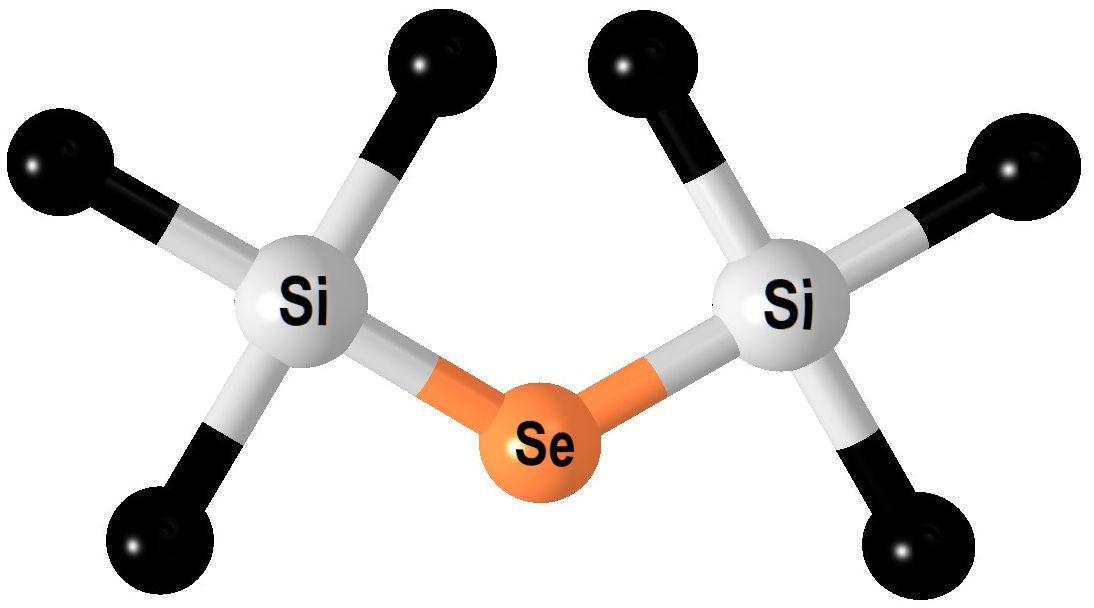 2
Cíle řešení
Podpora výzkumné aktivity pracovní skupiny materiálové laboratoře
syntéza organických ligandů pro nukleární receptory za účelem vývoje 
	léčiva s optickou kontrolou
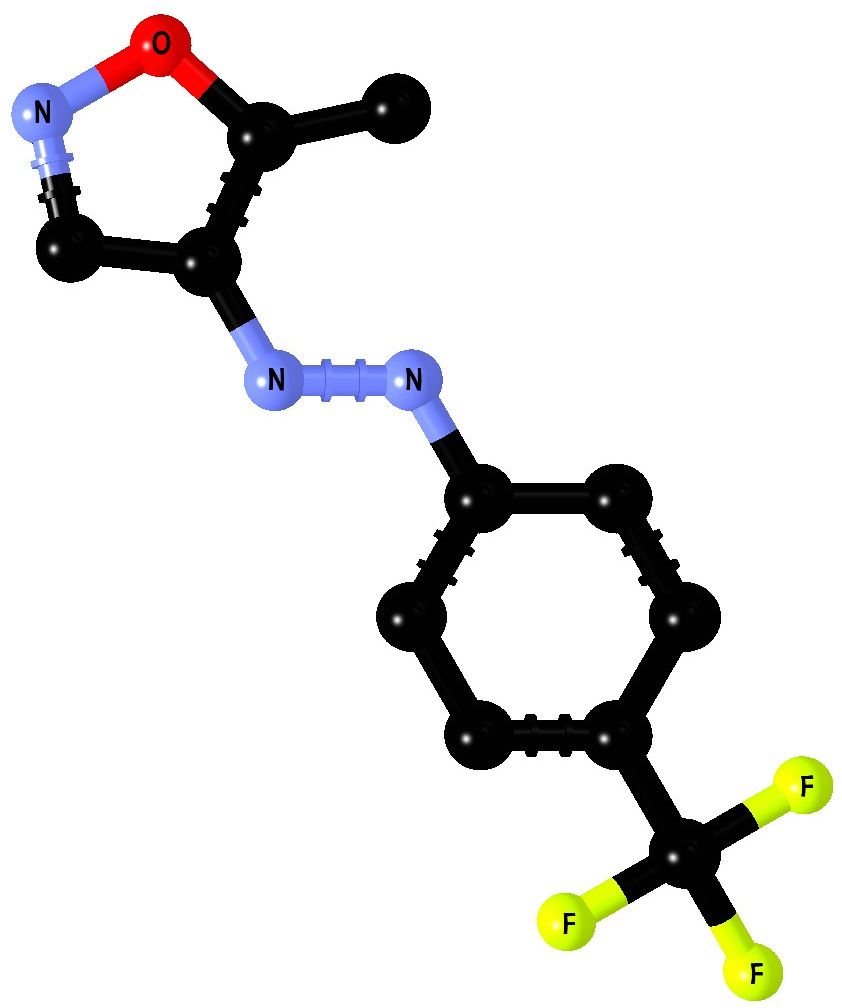 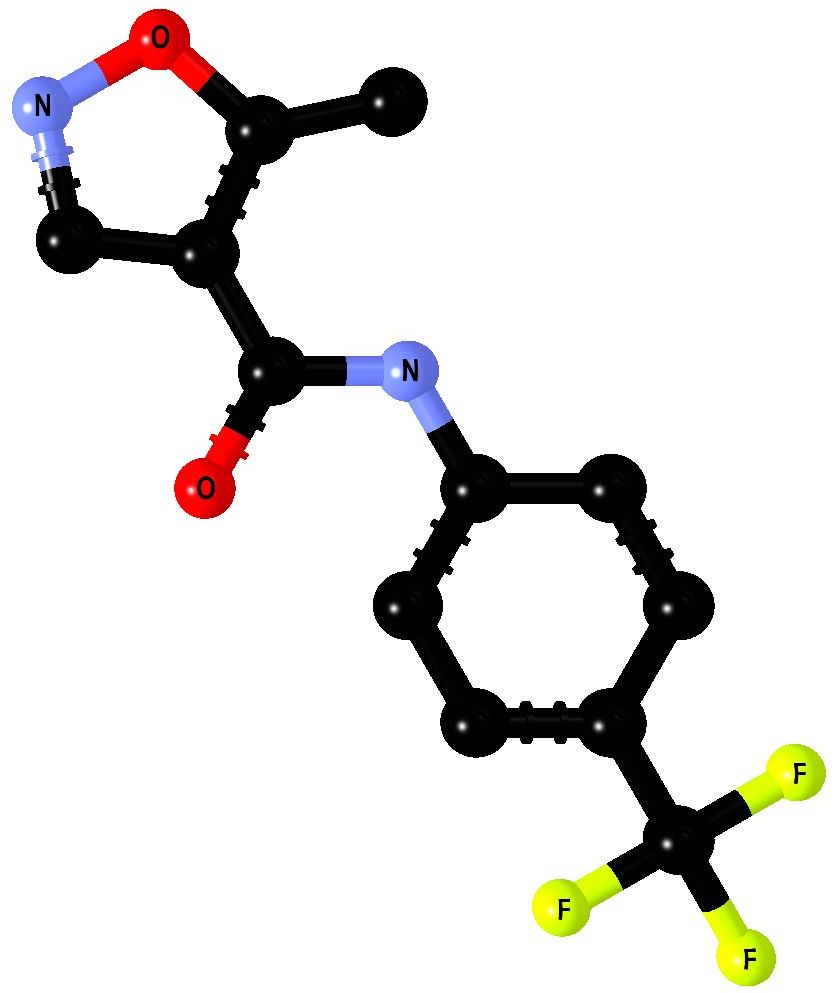 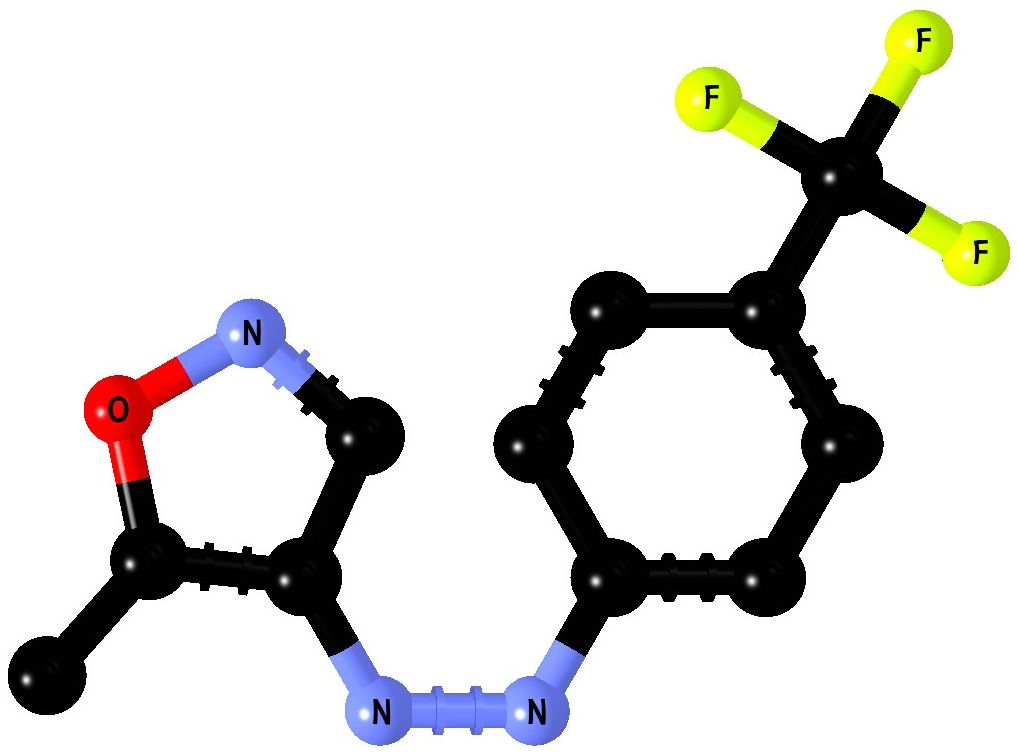 hν
Inovace výuky chemie na VŠTE
inovace a optimalizace experimentů určených k demonstraci učiva 	probíraného v rámci předmětů CHS Chemie a CHM Chemie materiálů
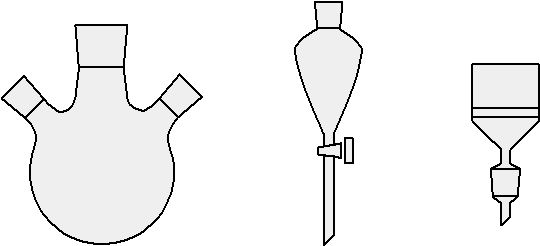 3
GC/MS analýza PAU – identifikované látky
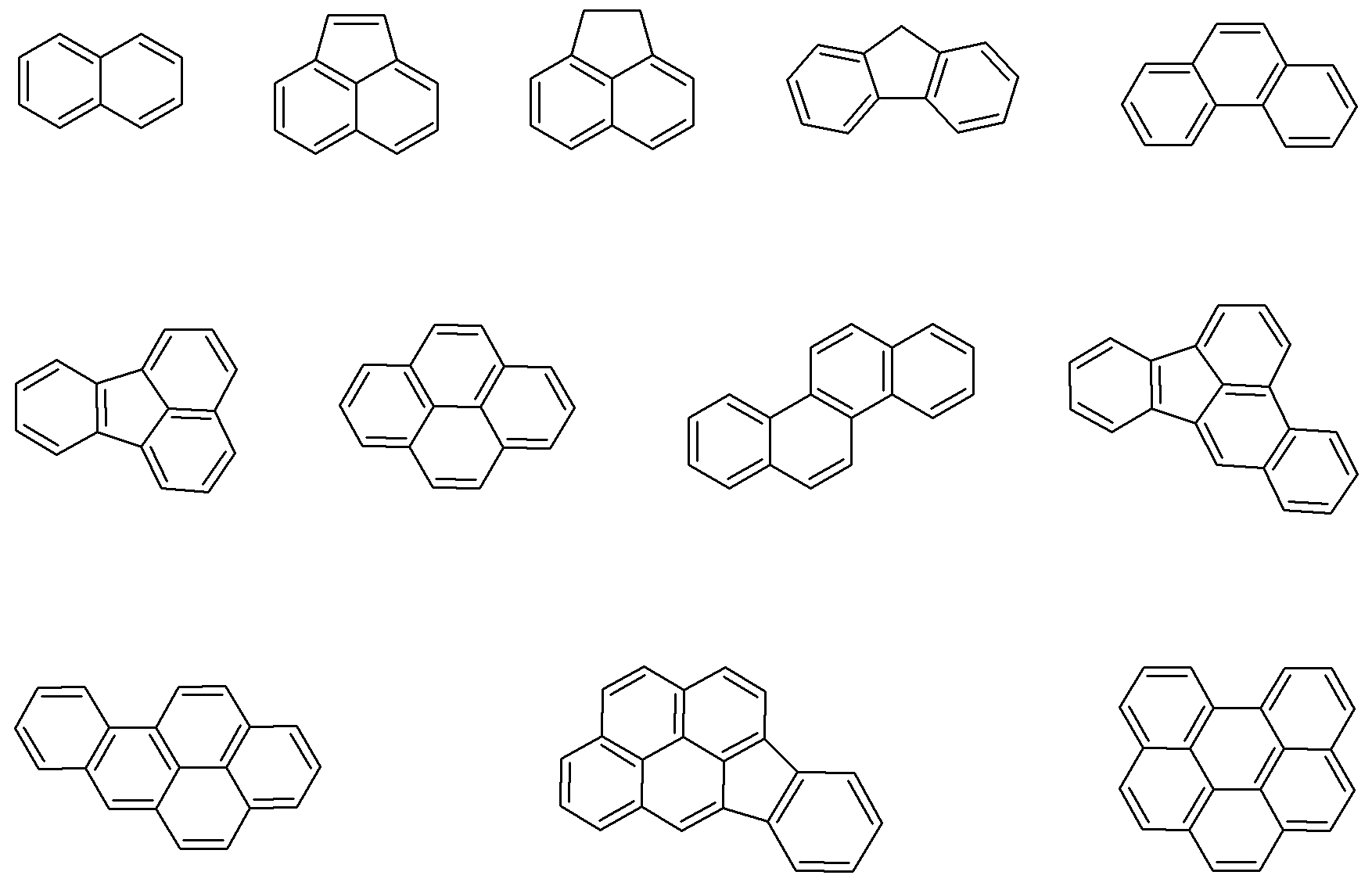 naftalen
acenaftylen
acenaften
fluoren
fenantren
fluoranthen
pyren
chrysen
benzo[b]fluoranthen
benzo[g,h,i]perylen
benzo[a]pyren
indeno[1,2,3-cd]pyren
4
GC/MS analýza PAU – kvantifikace
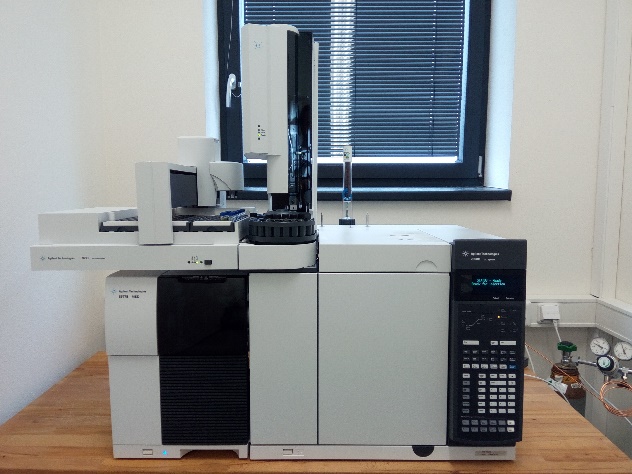 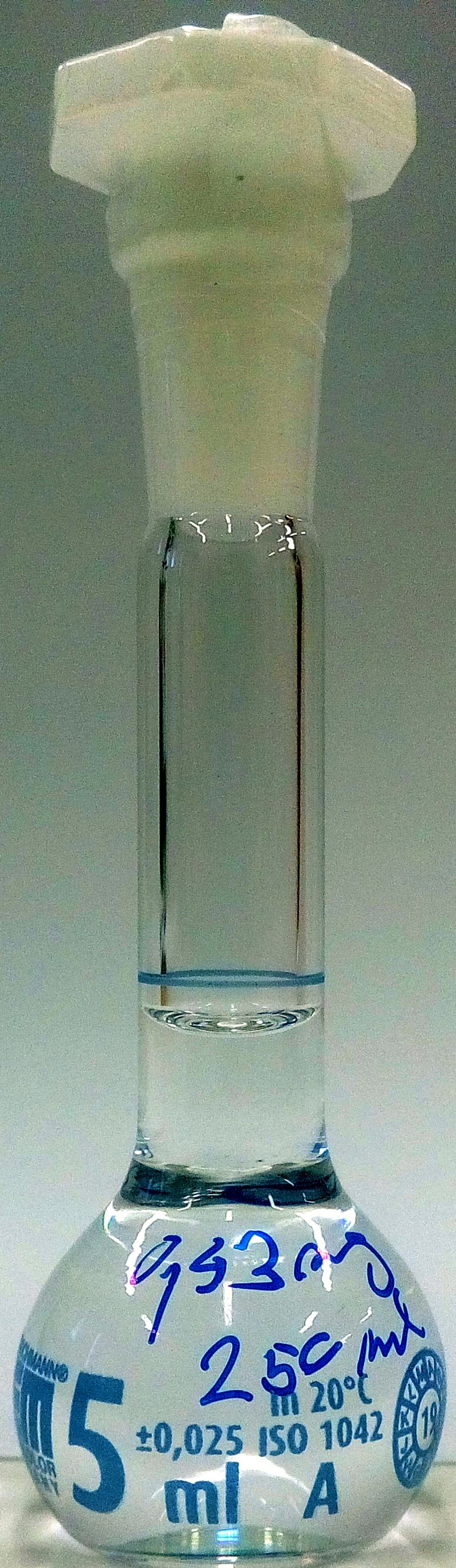 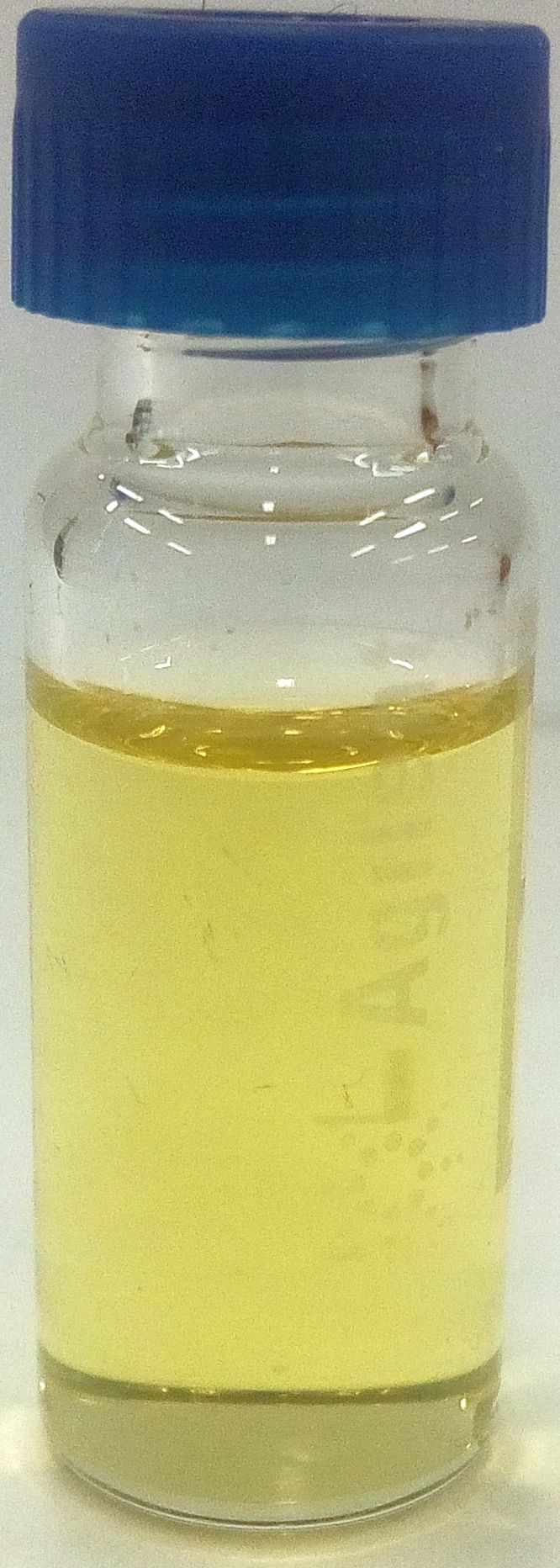 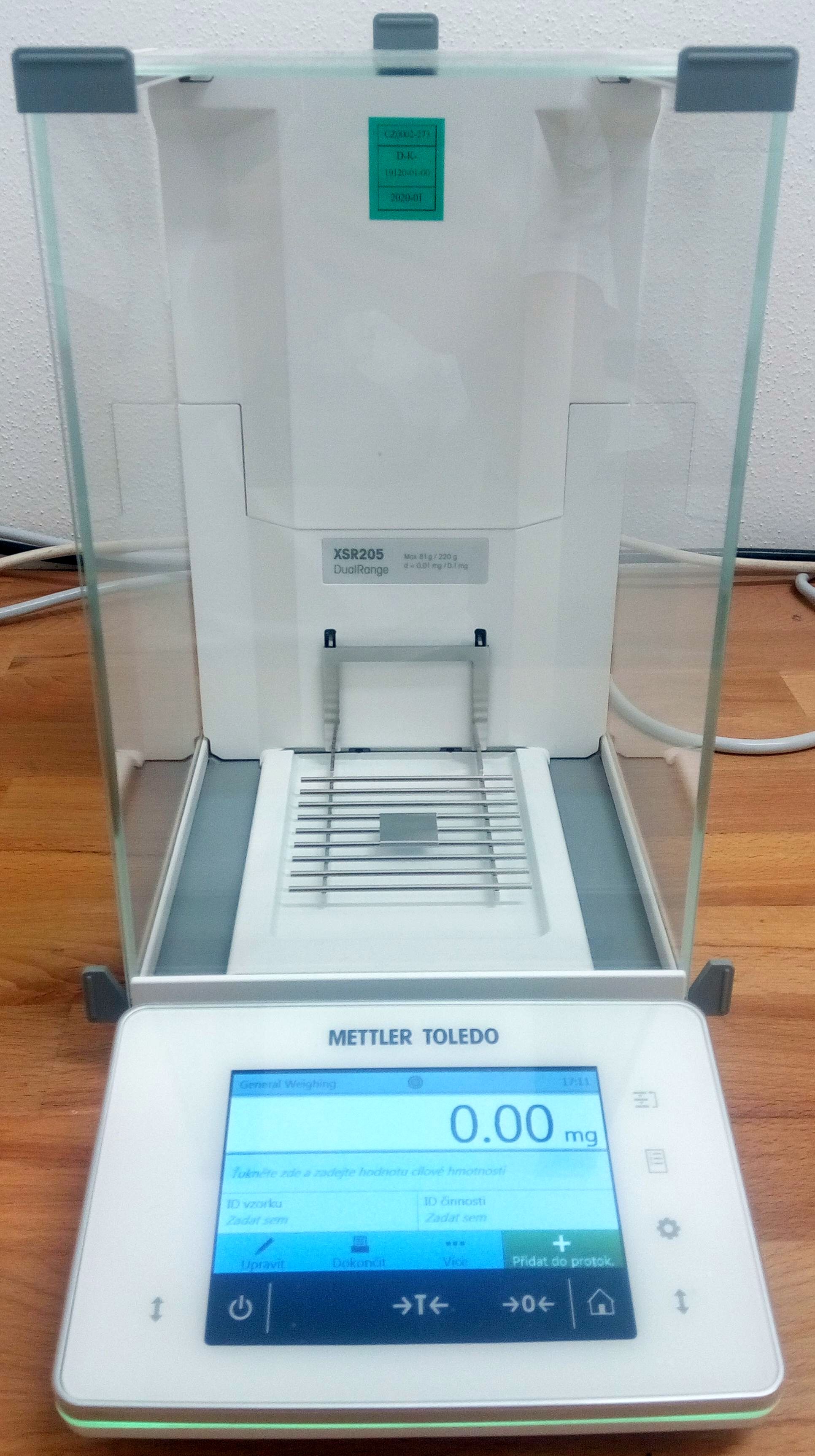 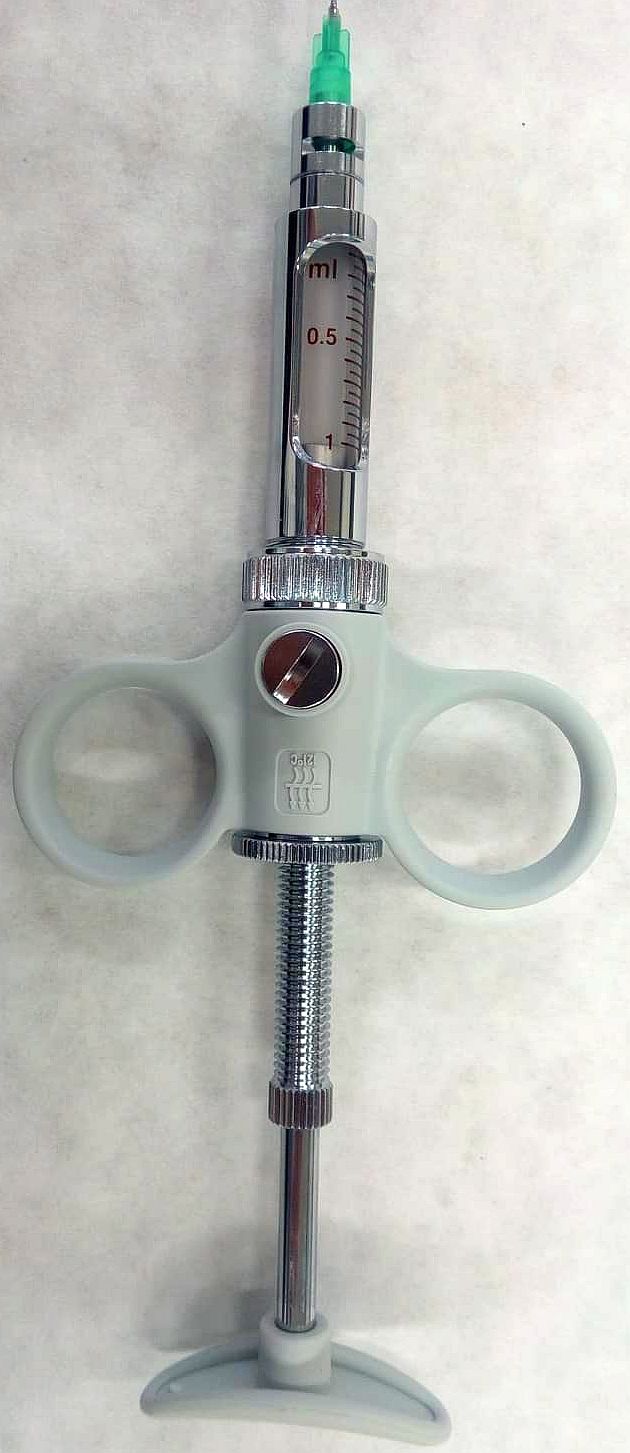 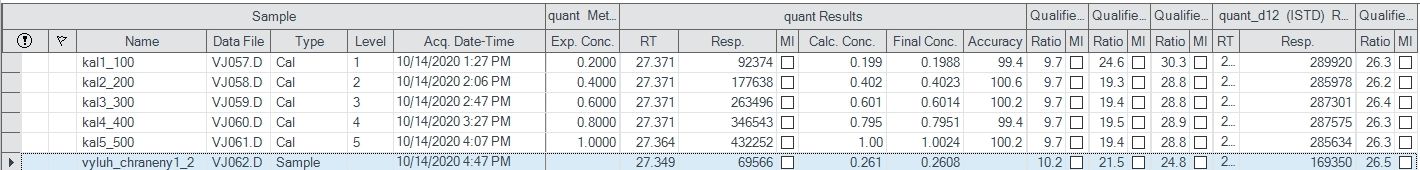 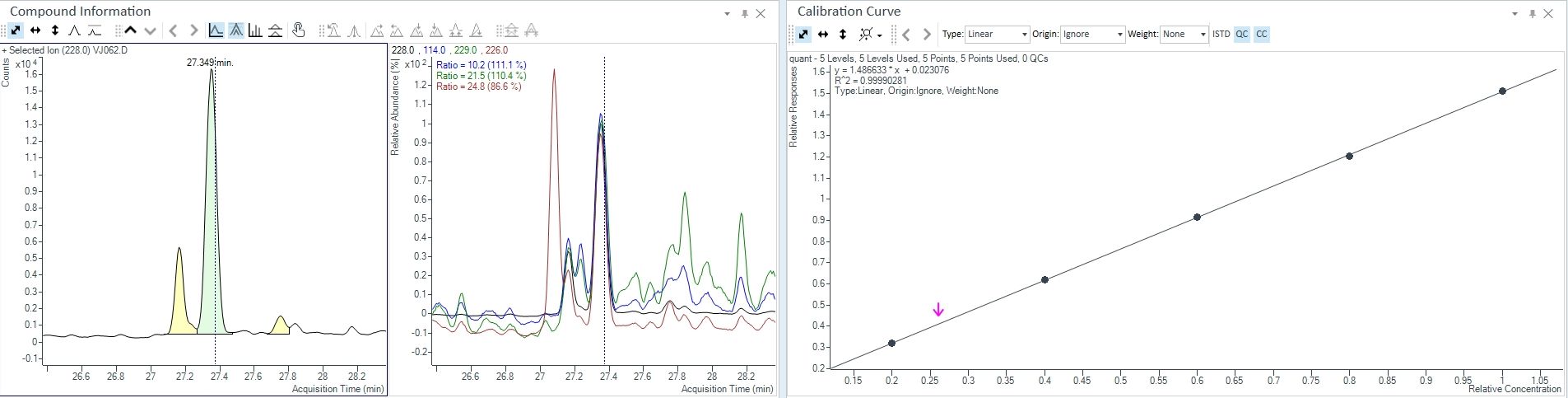 5
TGA analýza Se derivátů
D
[Se] + 2[R3Si]
(R3Si)2Se
R = alkyl
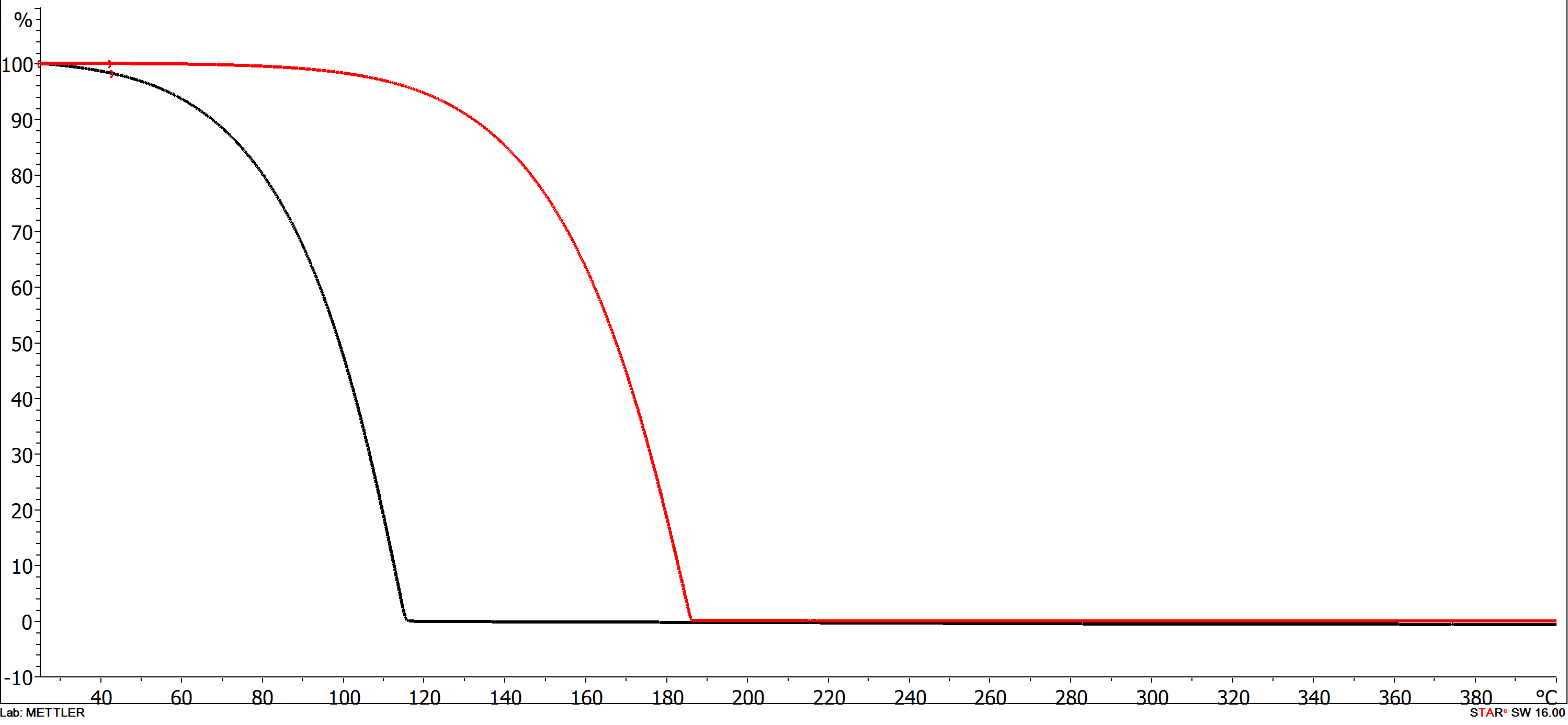 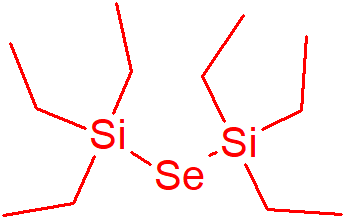 termální
 
stabilita
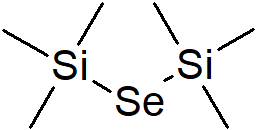 6
Syntéza potenciálně farmaceuticky významných
molekulárních přepínačů
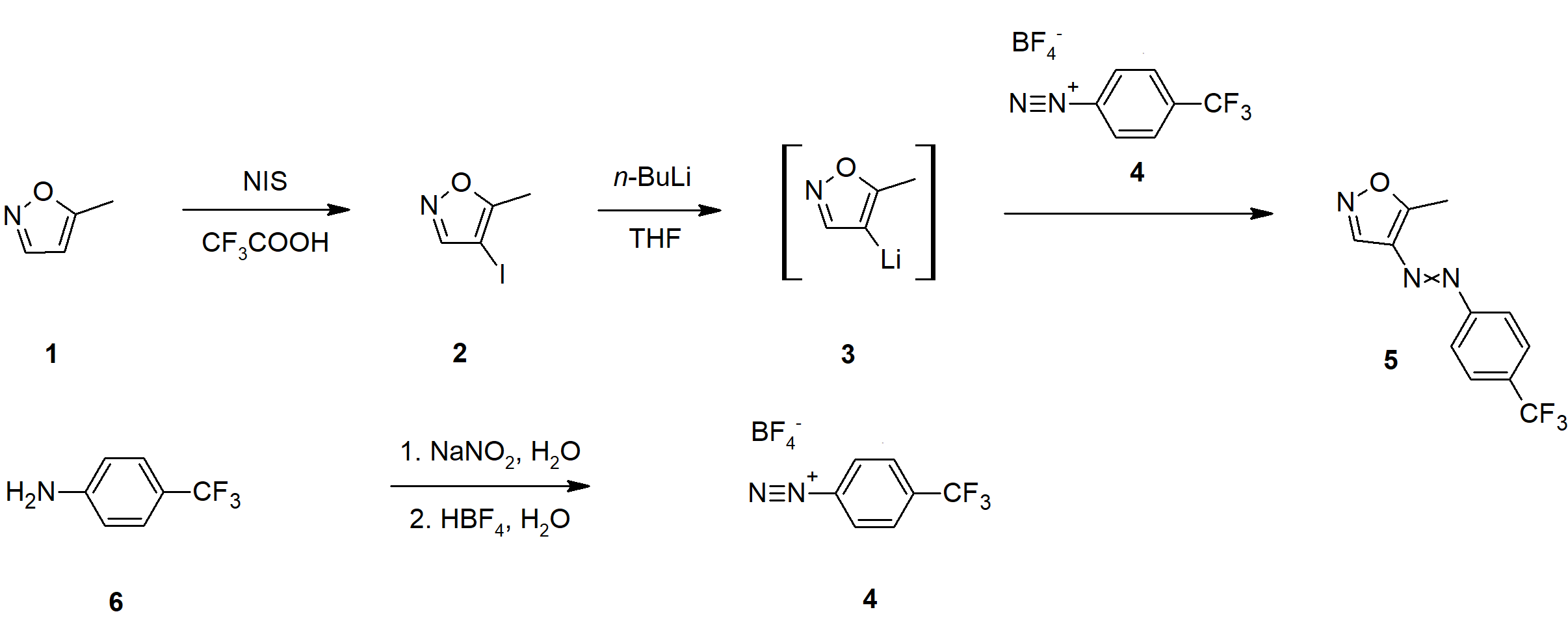 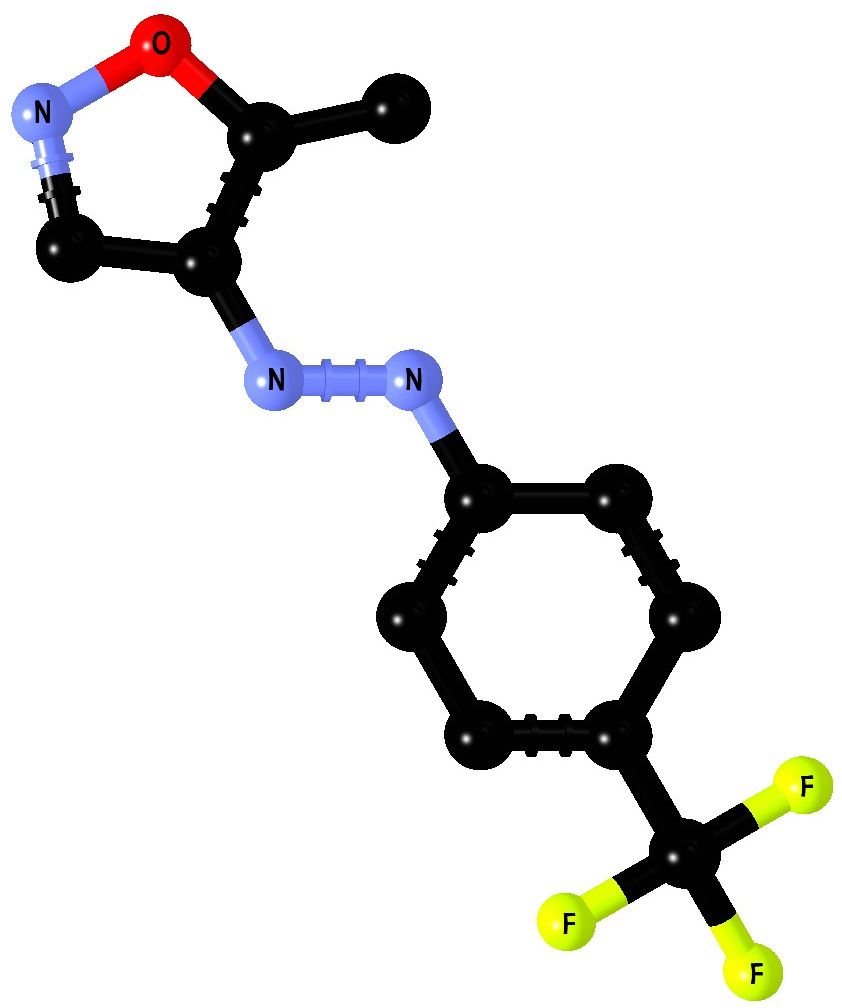 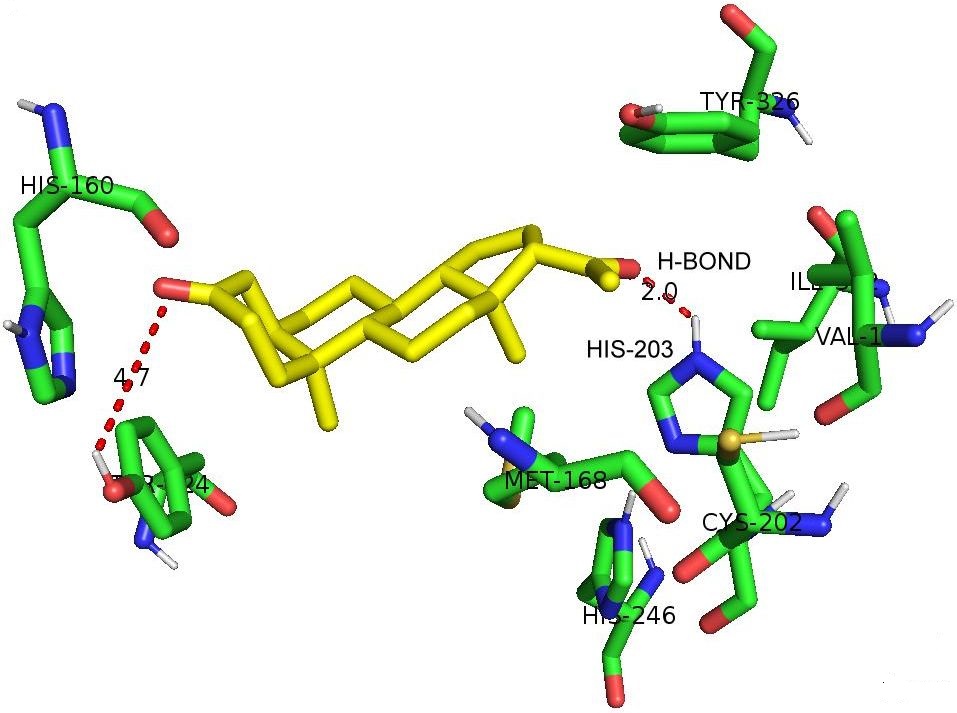 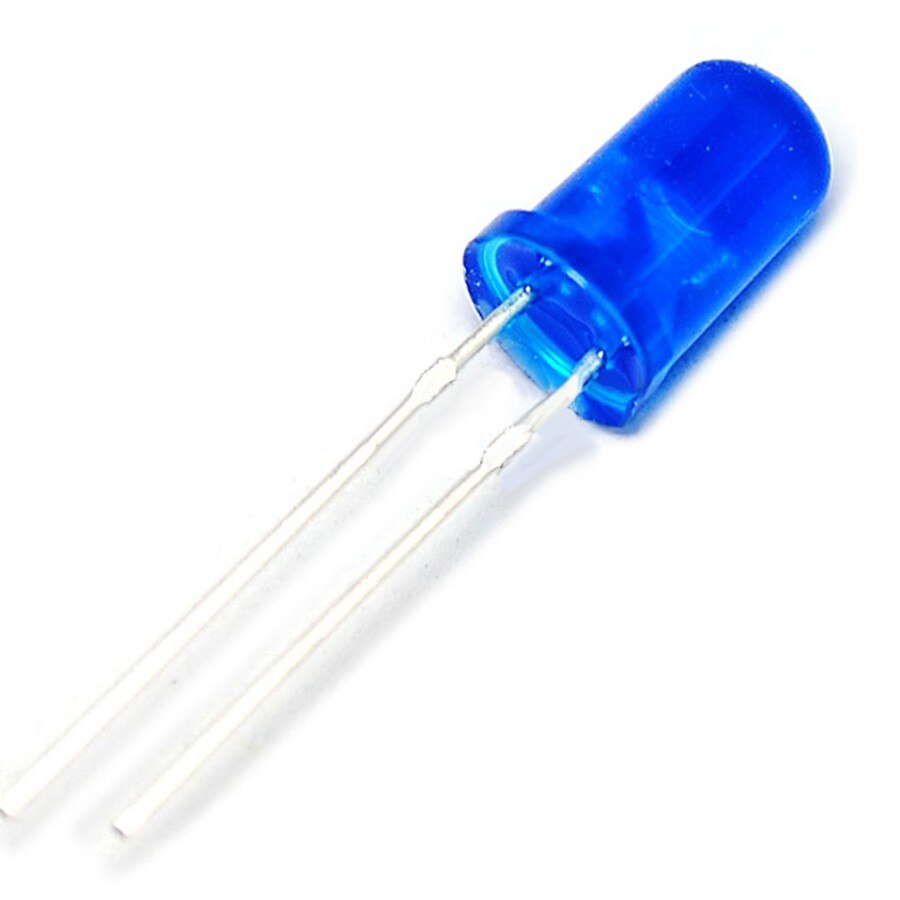 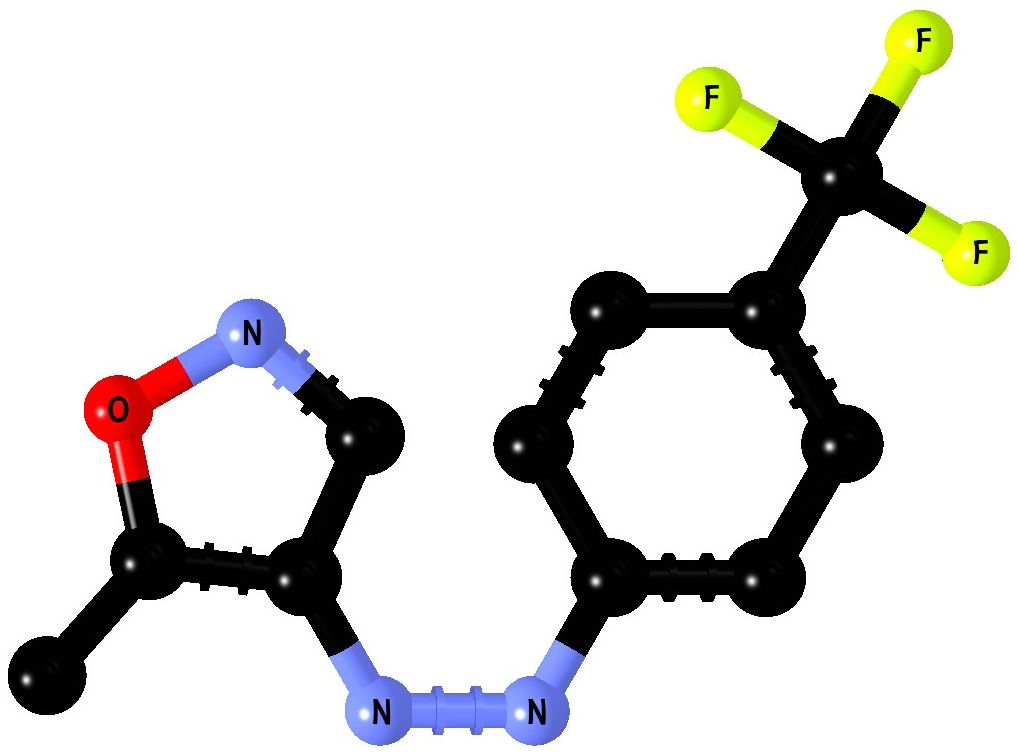 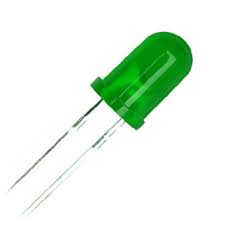 7
Experimenty k demonstraci učiva Chemie
Aplikace indikátoru fenolftaleinu 
pro detekci změn pH 
„Tajemství barevných baněk“
pH = 8,2 – 12,0
fialová
pH = 0,0 - 8,2
bezbarvá
8
Experimenty k demonstraci učiva Chemie
Demonstrace srážecí reakce, závislosti rozpustnosti
na teplotě a krystalizace 
„Zlatý déšť“
Pb(NO3)2 + 2KI		PbI2 + 2KNO3
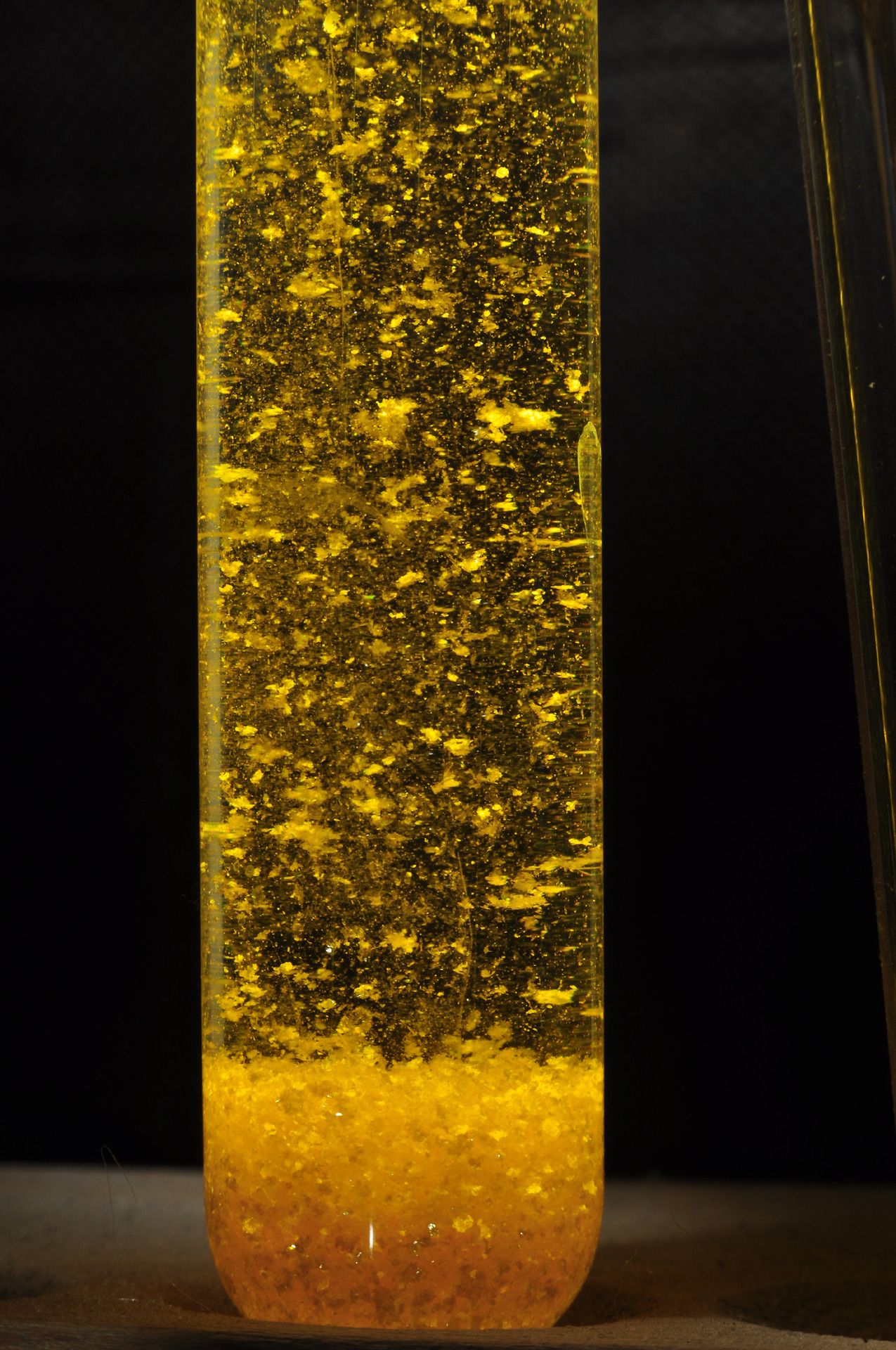 9
Závěr
GC/MS analýza polycyklických aromatických uhlovodíků v recyklátu
	z použitých pneumatik

	doposud identifikováno 12 PAU
	koncentrace nalezených PAU = mg / Kg recyklátu

 	TGA analýza derivátů na bázi selenu
	
	spoluautorství na dvou publikacích [1,2]

	FlatChem – Chemistry of Flat Materials 	(Q1, IF = 3,910)

	ChemPlusChem 							(Q2, IF = 2,753)
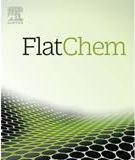 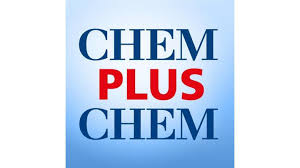 [1]	R. Zazpe, J. Charvot, R. Krumpolec, L. Hromádko, D. Pavliňák, F. Dvorak, P. Knotek, 
	J. Michalicka, J. Přikryl, S. Ng, et al., FlatChem 2020, 21, 100166.
[2]	J. Charvot, D. Pokorný, R. Zazpe, R. Krumpolec, D. Pavliňák, L. Hromádko, J. Přikryl,
 	J. Rodriguez-Pereira, M. Klikar, V. Jelínková, et al., Chempluschem 2020, 85, 576–579.
10
Závěr
Zahájení výzkumné spolupráce s Farmaceutickou fakultou 
	Univerzity Karlovy v Hradci Králové v oblasti vývoje nových ligandů
	pro nukleární receptory
testování
v biologických
systémech
syntéza
ligandů
molekulární 
dokování
design ligandů
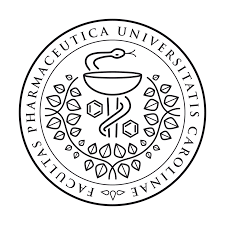 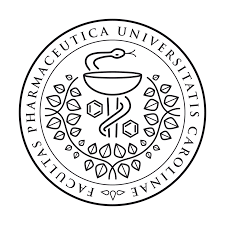 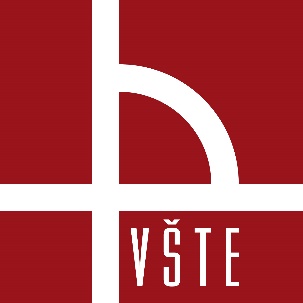 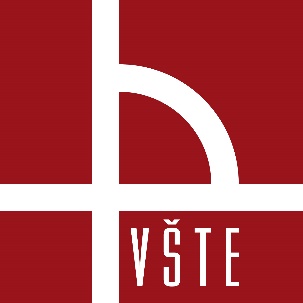 Inovace a optimalizace experimentů pro demonstraci učiva předmětů 
	CHS Chemie a CHM Chemie Materiálů

 	Prezentace experimentů veřejnosti v areálu VŠTE v rámci akce Noc Vědců 2020
11
Děkuji vám za pozornost
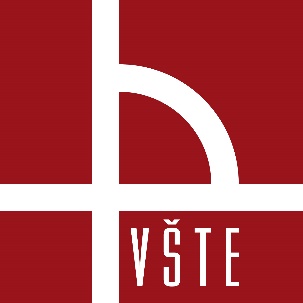 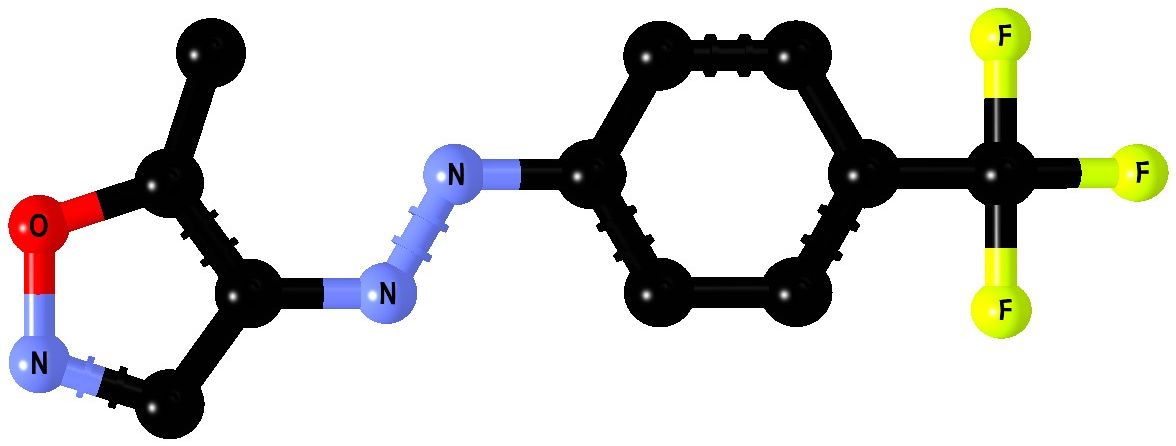 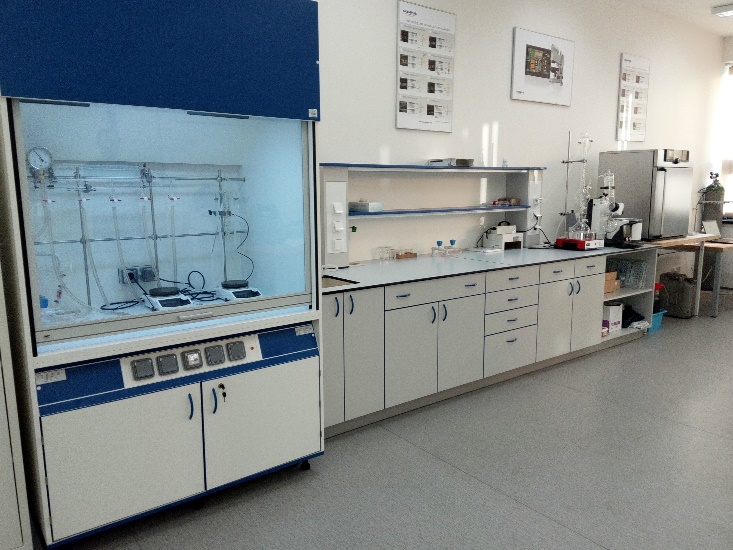 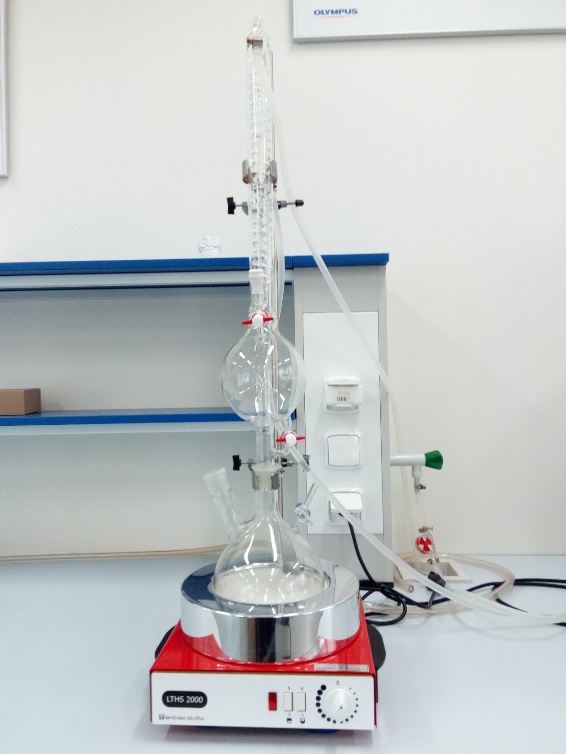 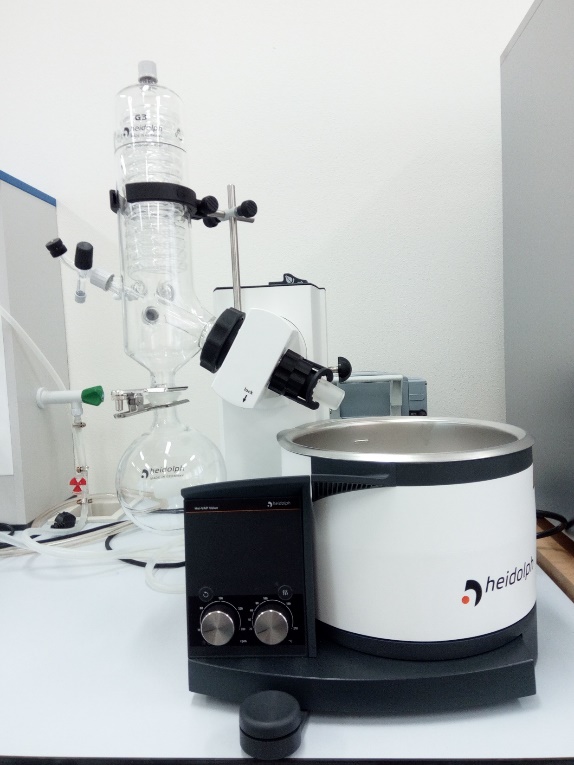 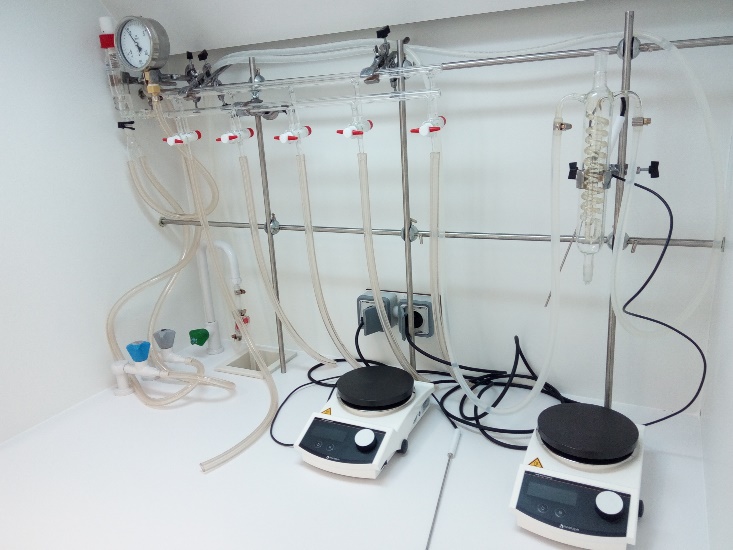